史上最详细的抖音运营方案
史上最详细的抖音运营方案
史上最详细的抖音运营方案
如何定位
01
目录
目录
目录
养号流程
02
爆款内容的秘密
03
运营秘籍
04
账号矩阵玩法
05
剪辑工具
06
抖音内容制作流程
问题反馈
后期剪辑
定位
脚本
正式拍摄
内容上传
策划
方案
试拍
PART01
PART01
PART01
如何定位
如何定位
如何定位
https://www.PPT818.com/
抢占心智
人无我有
人有我优
对外寻找对标账号
行业第一
类型第一
有独一无二的标签
率先跨行业应用
独特呈现形式
对内特点和优势
操作流程
确定定位公式
发现市场空白点
设定个性标签
寻找创新的呈现方式
选择一个用户基数较大的行业/领域（关注20-30个同行）
定位公式
行业领域
类型
标签
举例：
美食美妆
服装
情感 
唱歌跳舞
举例：
剧情 
人物IP 
特效 
动漫 
图文
举例：
漂亮犀利   
萌萌哒 
有情调  
高兴乐观正义 暖男 
刻薄 
爱憎分明
差异化运营
软硬件差异化
封面差异化
人设差异化（昵称 头像 个人签名）
行业PPT模板http://www.1ppt.com/hangye/
PART02
PART02
PART02
养号流程
养号流程
养号流程
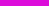 操作流程
重复以上3-5天
浏览同行,保证完播率
关注20-30个同行
提炼IP关键词
PART03
PART03
PART03
爆款内容的秘密
爆款内容的秘密
爆款内容的秘密
爆款内容的特征——有爆点
知识点
正义点
嗨点
泪点
冲突点
共鸣点
热点
笑点
[Speaker Notes: https://www.ypppt.com/]
爆款内容的特征——让用户有情绪波动
加油
为你点赞
好想吃
哪里有啊
这个好玩，我也要拍一个
这是高手 这是高手
说的太对了，太认同了
我觉得
我认为
笑死我了
好想要
哪里买
还可以这样？
太有用了
好感动
抖音作品四要素
标题
画质
封面
内容主题
长度，吸引力，完整度。 
是否标题党，标题真实性。
清晰度 ：有无马赛克，有无黑边，画布大小。 
画幅完整度：有无广告，有无水印，画面整洁度 流畅度。
封面清晰度：美观度，截图完整度，封面和主题呼应程度。
封面人物。
热度：主题、人物、话题热度，新鲜度，事件新鲜。
手法新鲜：拍摄、叙事手法，剪辑技巧，观赏度，色彩度，美观度，情节流畅度。
稀缺度：内容、版权、素材稀缺度
精彩度：有无亮点、意义，精彩分布区间是否合理 ，剧情完整度。
文案三要素
留意平台带有网感的语言
参与不同话题,增加视频展示机会
与不同账号进行互动导流
PART04
PART04
PART04
运营秘籍
运营秘籍
运营秘籍
八大推荐机制
一次推荐500左右播放量
3000左右播放量
三次推荐 1.2-1.5万左右播放量
10-12万左右播放量
40-60万左右播放量
六次推荐200-300万左右播放量
700-1100万左右播放量
八次推荐3000万左右播放量
五级阶梯指标
关注比：
要求关注比1-2%以上。
转发率：
完成抖音叠加推荐的基本条件。
评论率：
做好引导性标题， 引导粉丝评论、互动。
点赞率：
视频要有槽点，让粉丝有点赞、 评论、吐槽的欲望。
完播率：
合格线 ，视频质量要好，黄金三秒，抓眼球。
四步标签化形成详解
根据5级阶梯视频标签化分发
根据5级阶梯抖音账号标签化分发
根据5级阶梯抖音账号推至二级流量池
根据5级阶梯-IP形成
抖音推送系列
举例：给你推送了100个视频，根据5级阶梯，你对视频的挑选，给你推送占比。
比如：20%创业、40%减肥、40%搞笑。
自己发送系列
举例：发一个作品，播放量300，点赞量3，2个是对减肥感兴趣的人给我点赞，于是抖音初步判断，这个视频属于减肥的视频，继续给我加大推送，这时，属于新号流量加持。
第二层3000
获得了30个赞，其中30个是对减肥感兴趣的人给我点的赞，这个时候我的点赞率达到了1%以上，于是又开始进一步放大流量池。
在第四层
抖音发展，其中有1500个是对减肥感兴趣的粉丝给我点的赞，于是第一个视频标签形成了，从第六个视频开始，进行标签化只能分发。
PART05
PART05
PART05
账号矩阵玩法
账号矩阵玩法
账号矩阵玩法
1个中心账号+N个原创矩阵小号的引流矩阵。
打造多账号矩阵
选择数据最好的1-2个账号，重点打造，做头部账号。
矩阵成型期3个月
2周后，选择数据较好的IP复制2-3份，差异化量产。
择优打造期1-2月
1-2周时间，2-3个方向，同步高频更新。
IP定型期2-4周
数据测试期1-2周
PART06
PART06
PART06
PART06
剪辑工具
剪辑工具
剪辑工具
剪辑及数据分析工具
谢谢
谢谢
谢谢